ГОСУДАРСТВЕННОЕ УЧРЕЖДЕНИЕ ОБРАЗОВАНИЯ 
«Средняя школа № 6 г.Могилёва»
ЗИМНИЕ ЯВЛЕНИЯ В ПРИРОДЕ
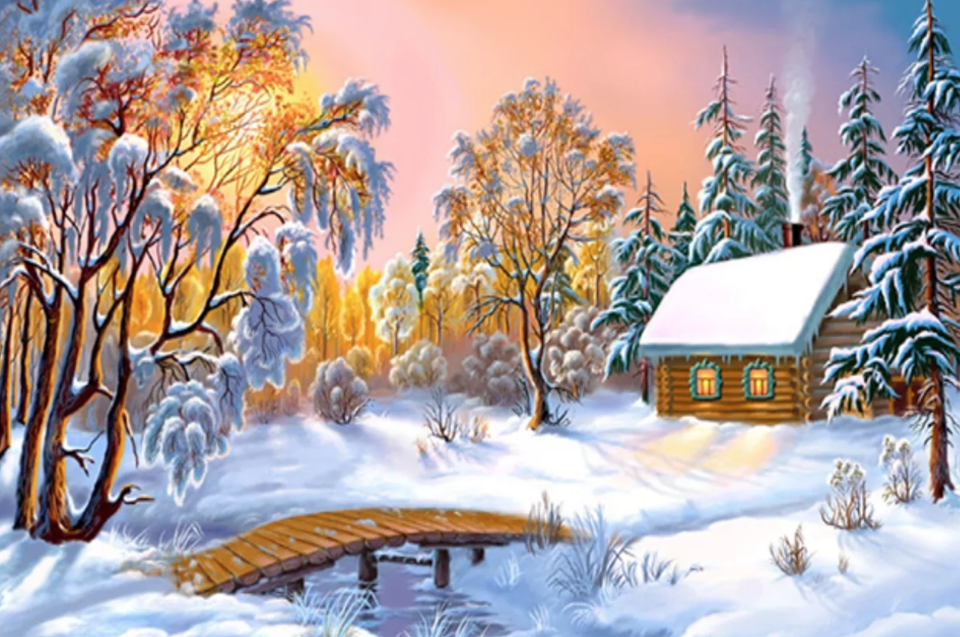 Учитель начальных классов:
Алехнович Ирина Михайловна
Какая бывает природа?
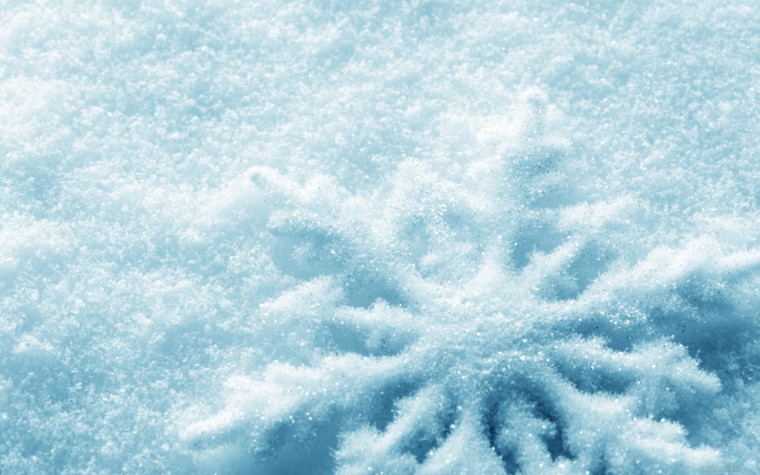 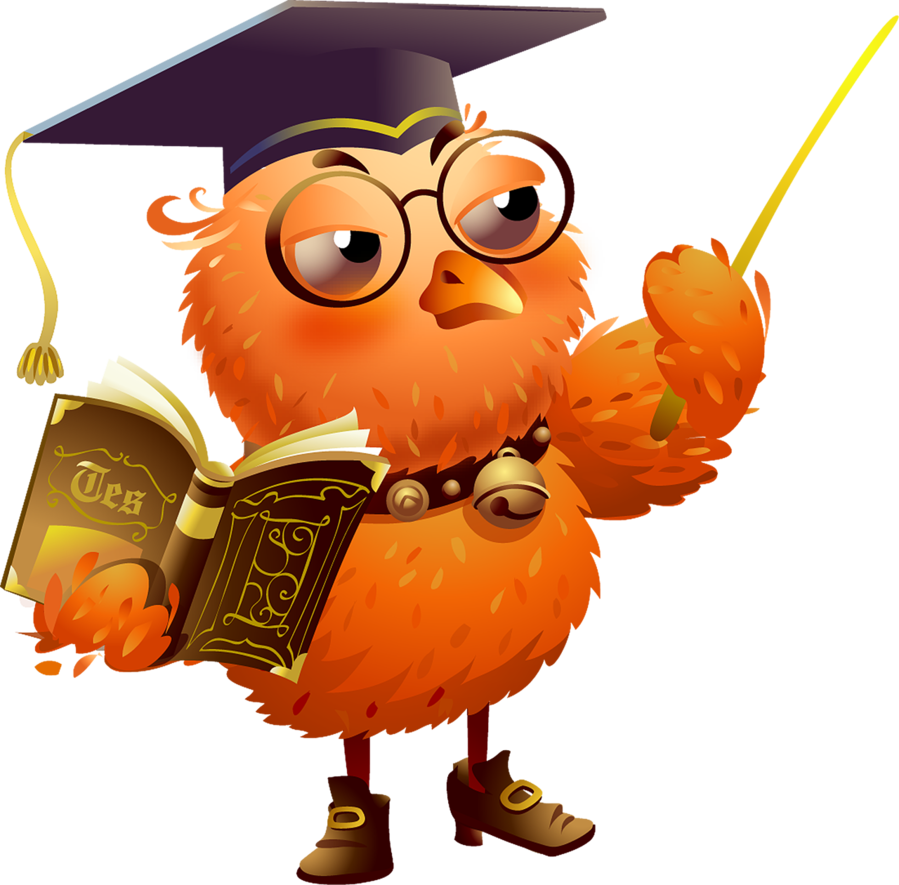 Живаянеживая
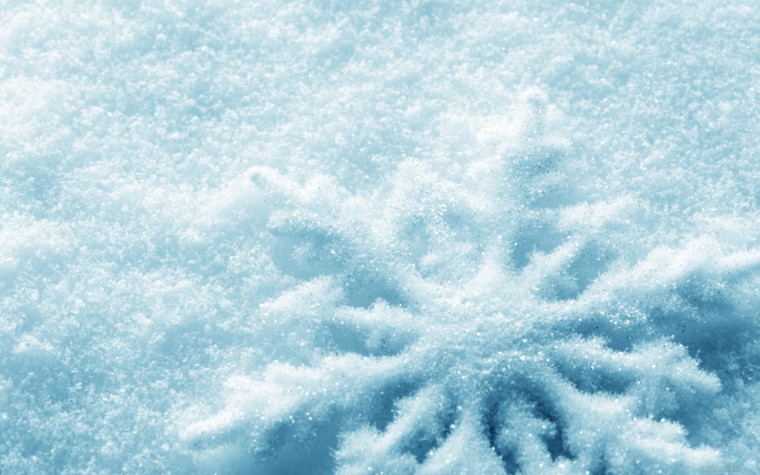 Какие предметы относятся к неживой природе ?
Какие предметы относится к живой природе ?
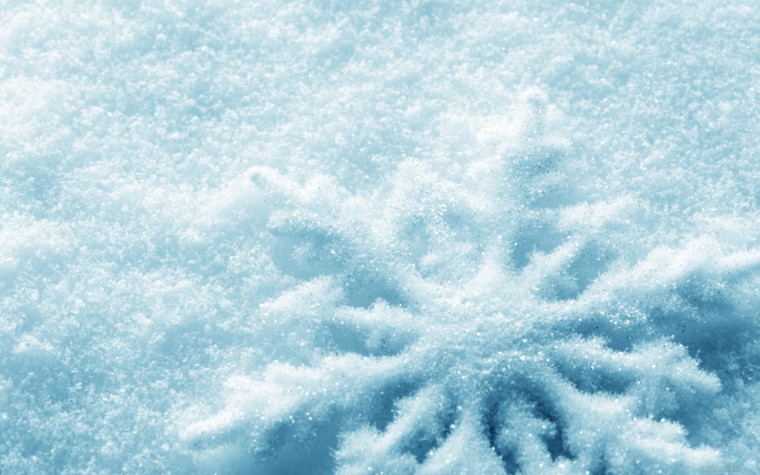 Какие три месяца нас встречают в зимнем царстве?
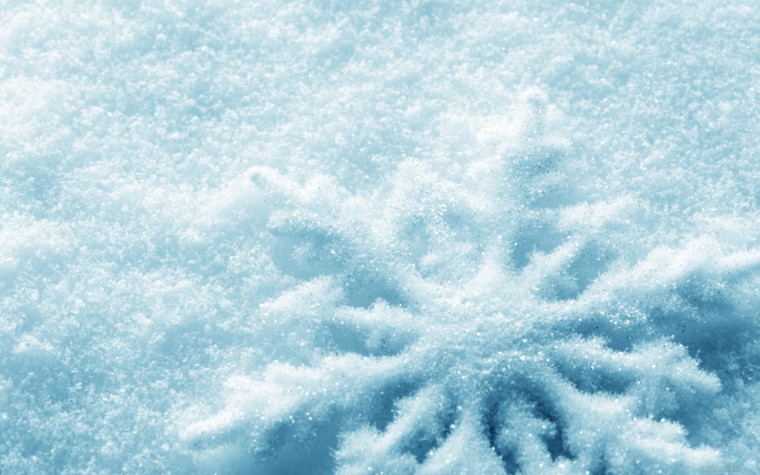 Декабрь
      Январь
      Февраль
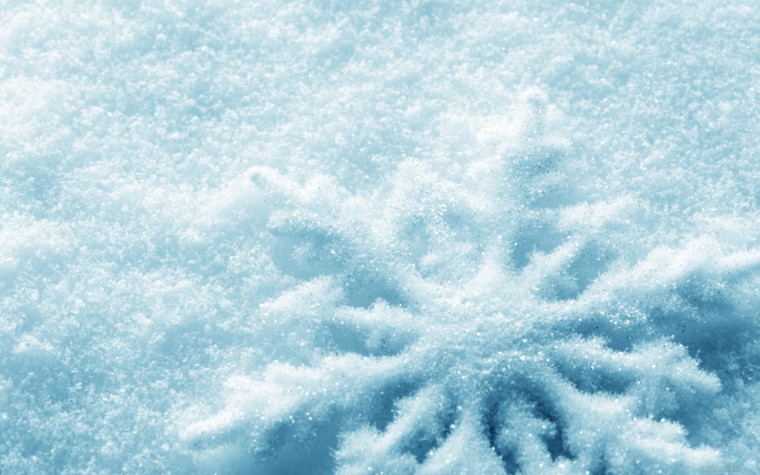 3.
1. Этот месяц год кончает, а зиму начинает2.этот месяц году начало , а зиме серединаКакой месяц называют « лютым» , «Снежным», и «бокогреем»?
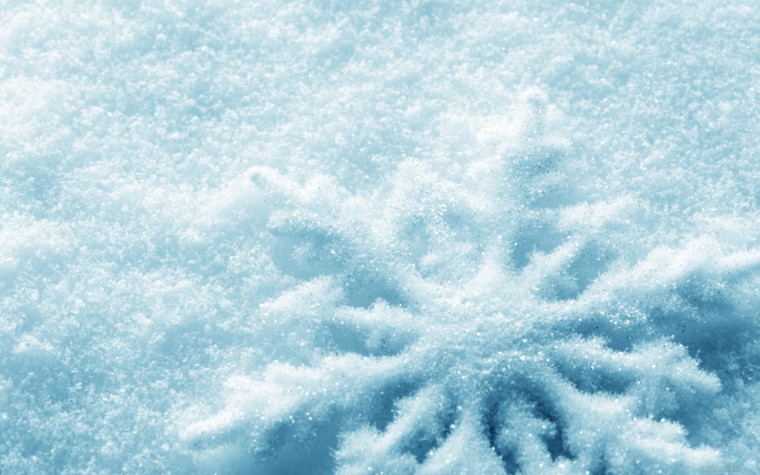 На какие группы делятся растения ?
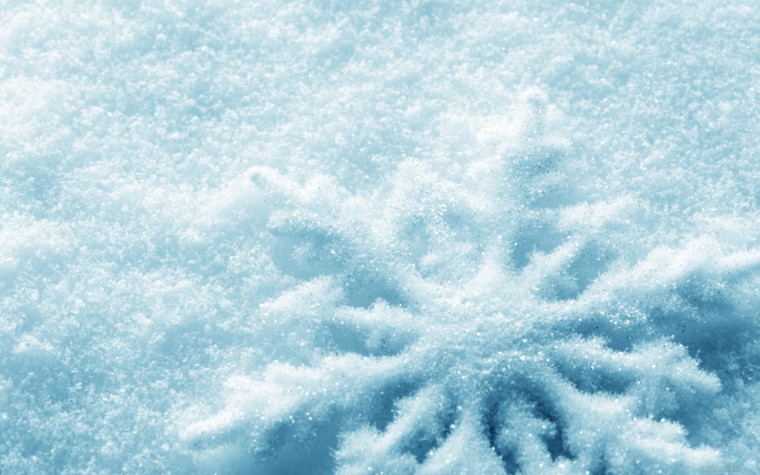 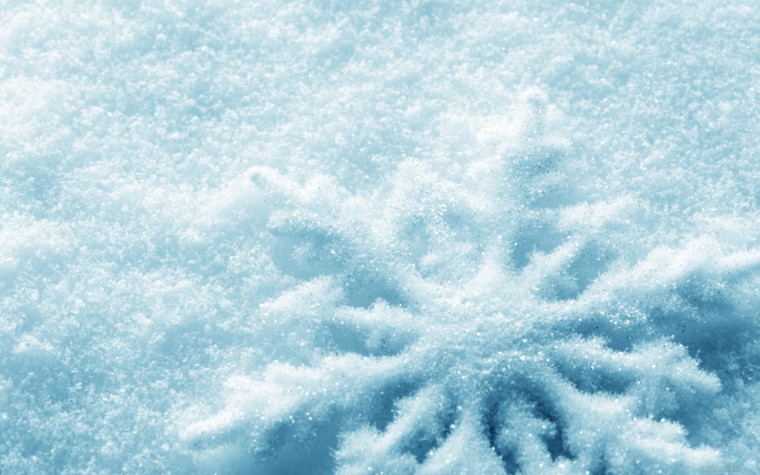 Деревья
Кустарники 
травы
Какими по наличию листьев  бывают деревья?
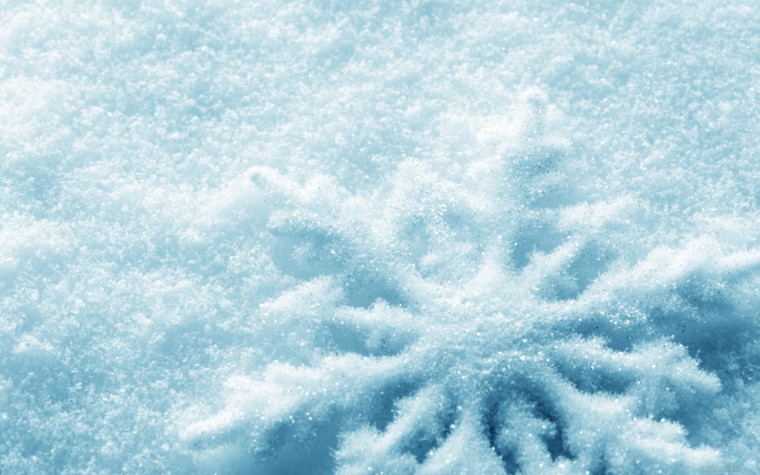 -  хвойные
-лиственные
На каких деревьях видели зимой плоды?
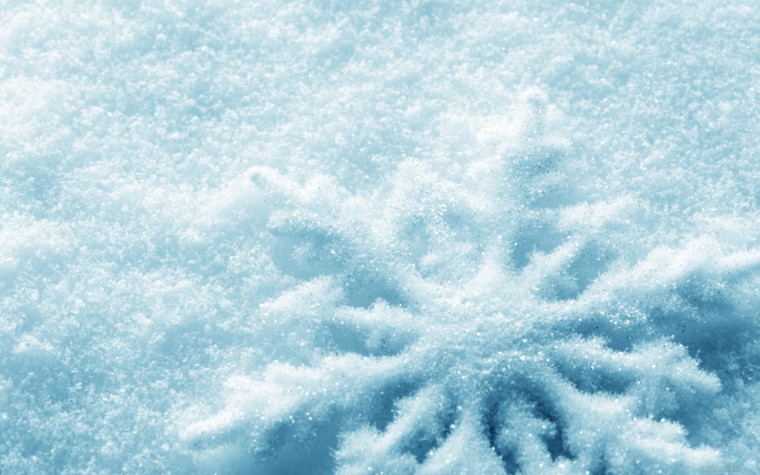 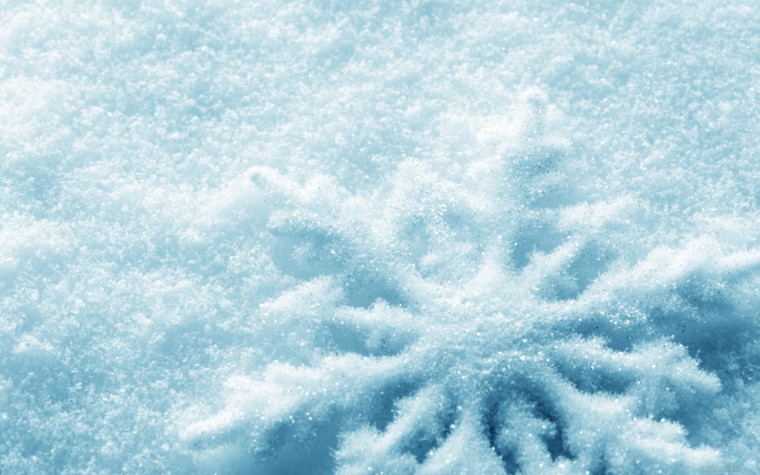 - клён
-рябина
- акация
- липа
- шиповник
Остаются зелёными:
- клюква,
- земляника,
-пшеница.
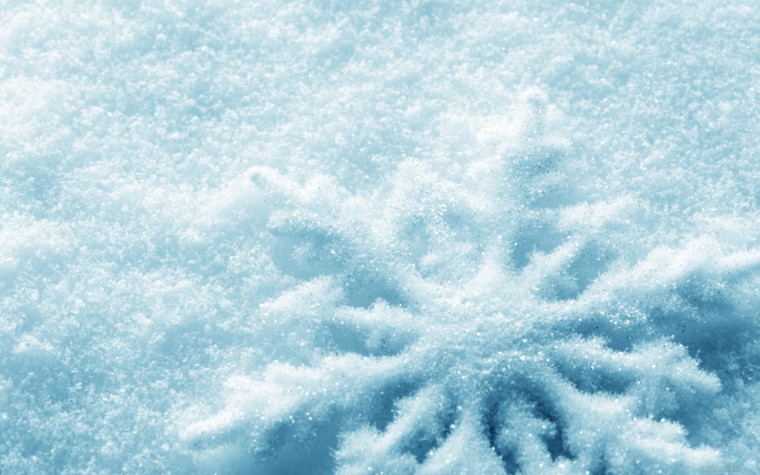 Какую роль выполняет снег для этих растений?
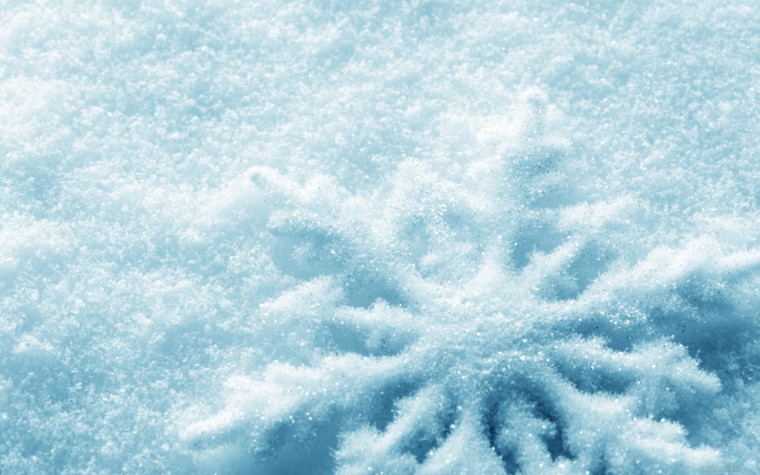 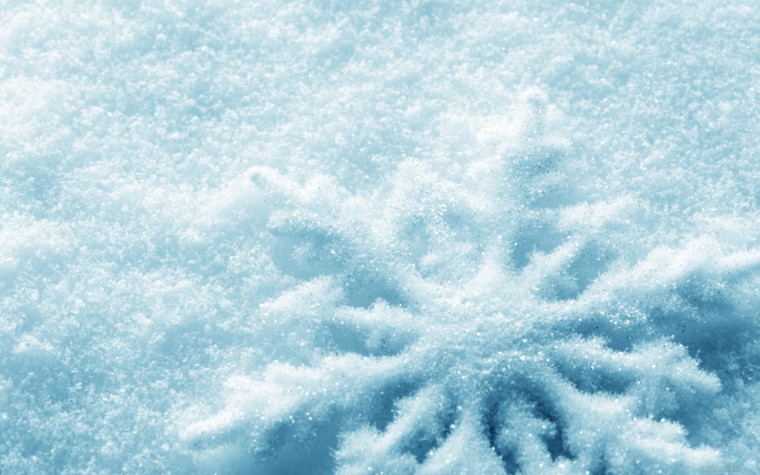 Хожу в пушистой шубке,
живу в густом лесу,
в дупле на старом дубе орешки я грызу.
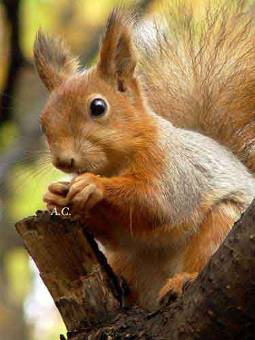 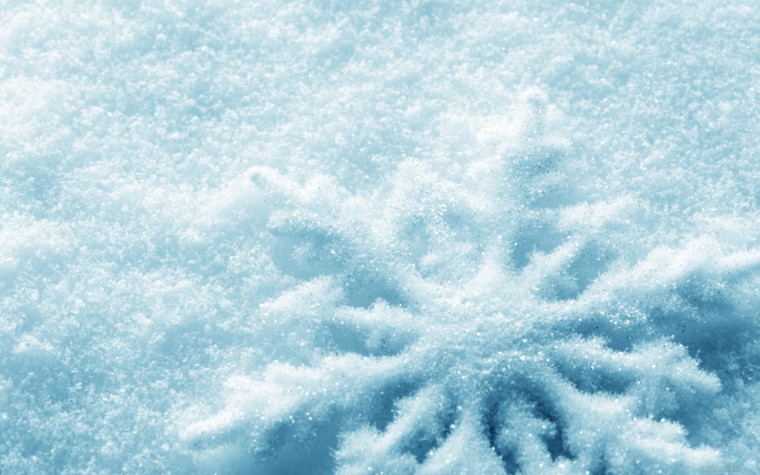 Хозяин лесной, 
просыпается весной,
а зимой под вьюжный вой
спит в избушке снеговой.
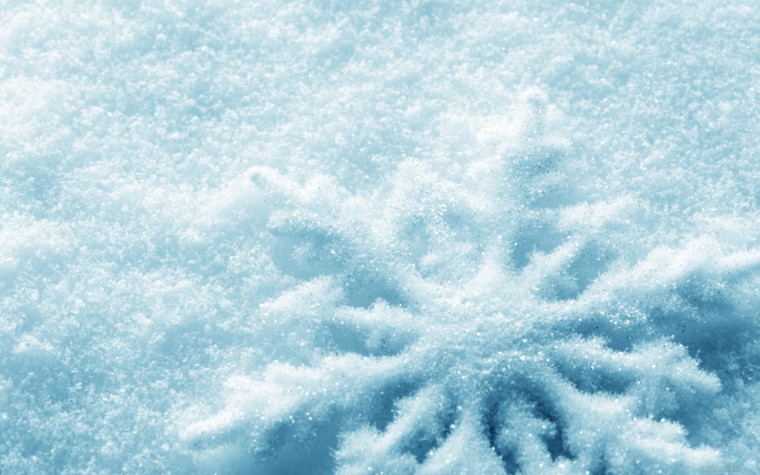 За деревьями, кустами,
промелькнуло 
быстро пламя.
Промелькнуло, пробежало, нет ни дыма , ни пожара.
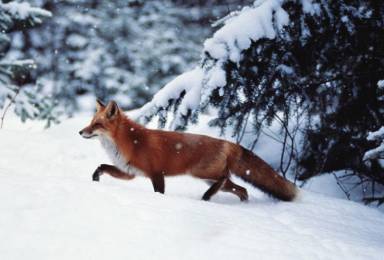 У косого нет берлоги,
не нужна ему нора.
От врагов спасают ноги,
а от голода – кора.
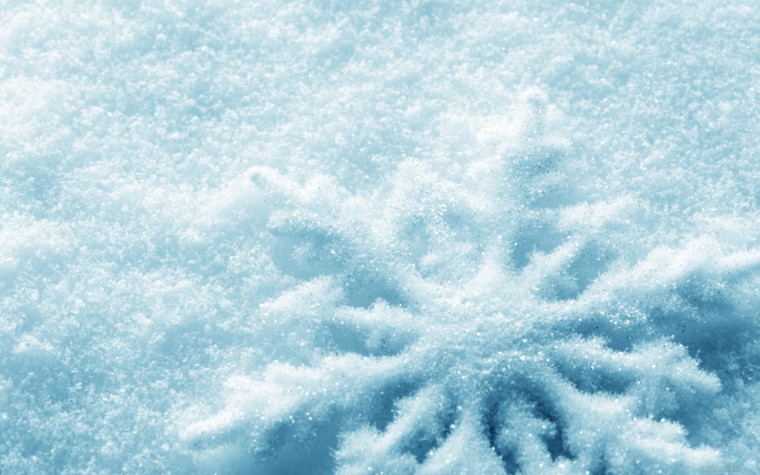 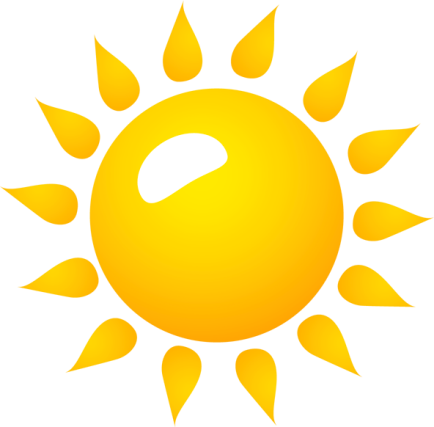 Заяц
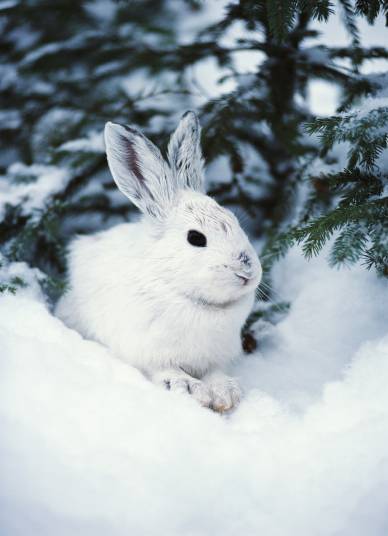 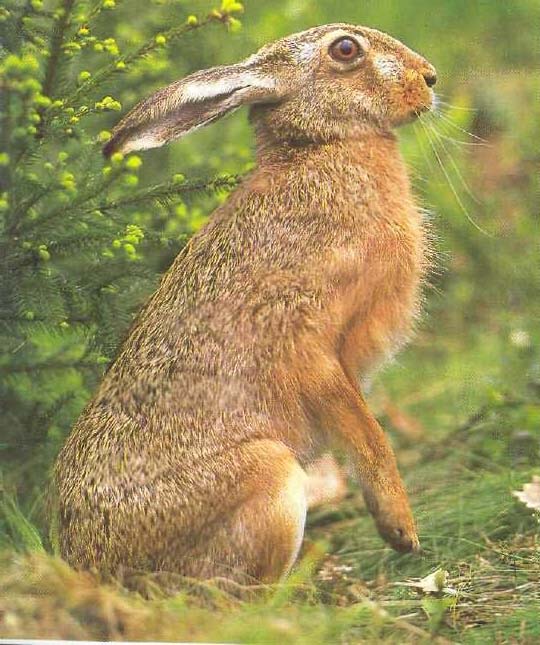 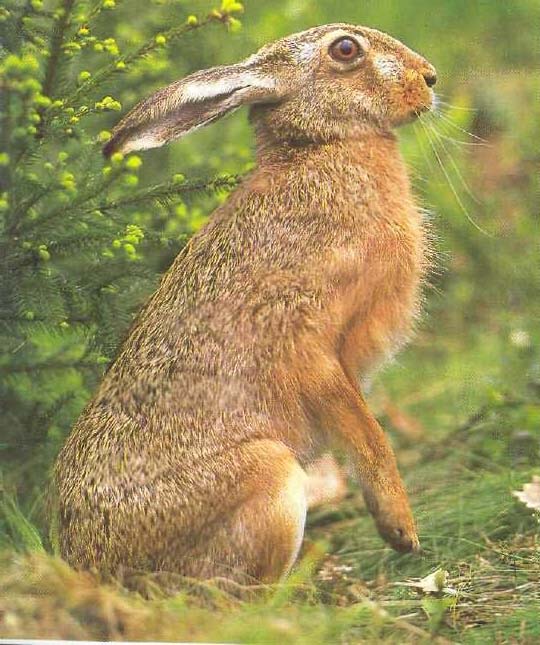 Расселите животных:
медведь        белка             ёж       
лось                заяц                                                                хомяк             кабан             волк                мышь              барсук
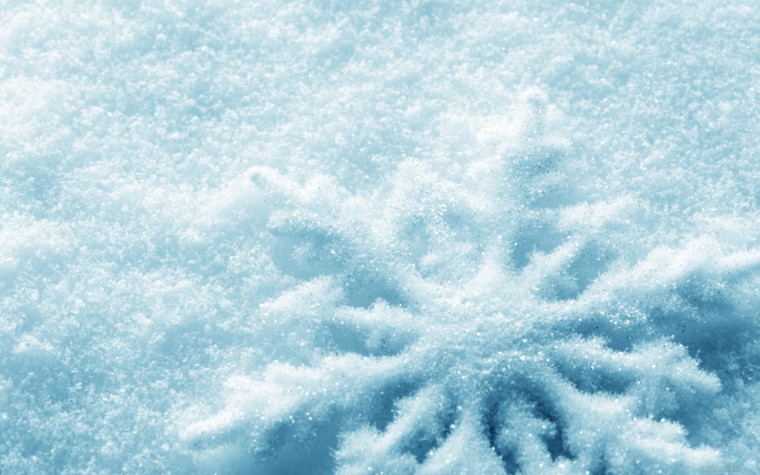 Как называются птицы, которые осенью улетают в тёплые края?
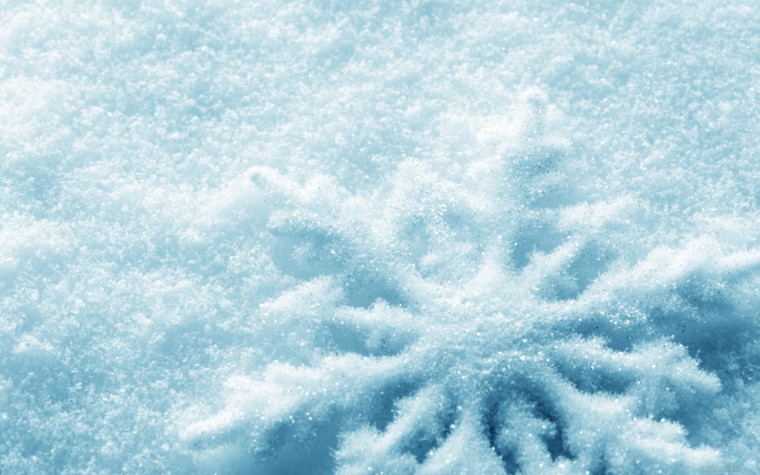 Как называются птицы, которые остаются зимовать?
1. Назовите зимующих птиц и перелётных.
2. Как помочь зимующим птицам?
3. Какую пользу они приносят?
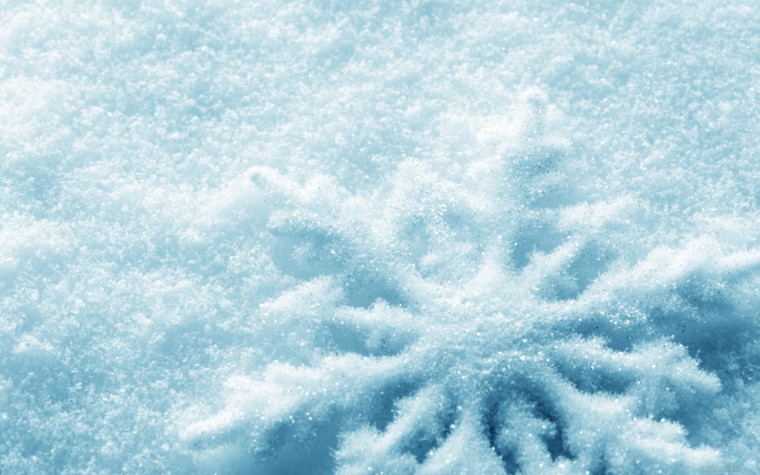 Как зимуют рыбы зимой?
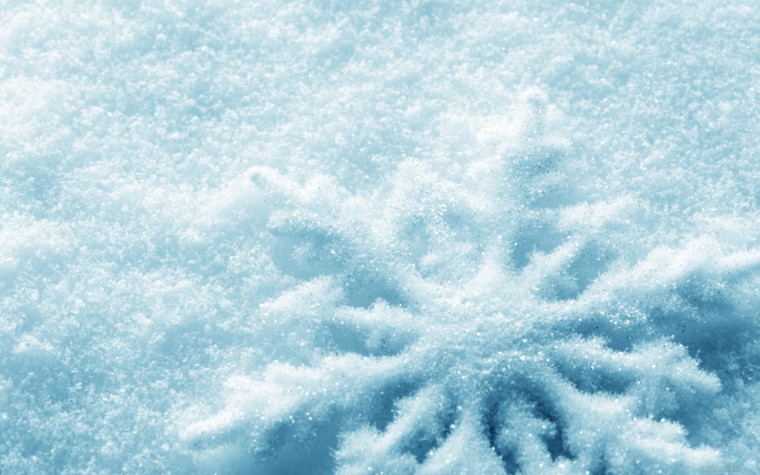 Объясните пословицу «Готовь сани летом, а телегу  - зимой».
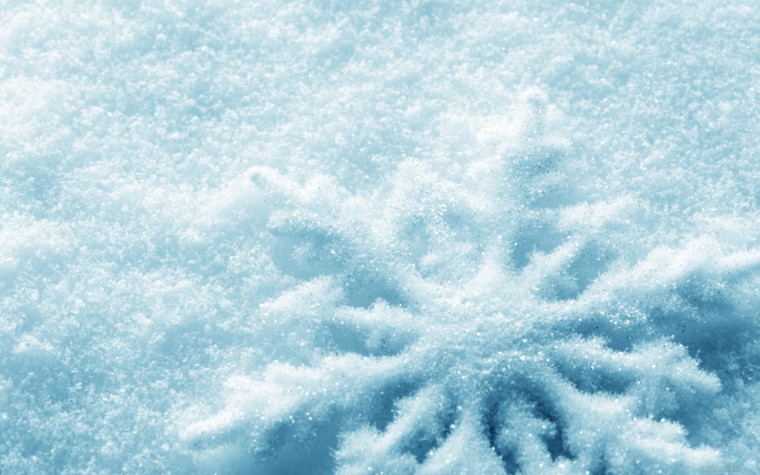 Народная мудрость
1. Зимний денёк с комариный носок.
2. Хороший снежок урожай сбережёт.
3. В зимний холод всякий молод.
4. Снегу надует – хлеба прибудет.
5. Мороз велик, да стоять не велит.
6. В большой мороз работа согреет.